जन आधार कार्ड ऑफलाइन सीडिंग प्रोसेस
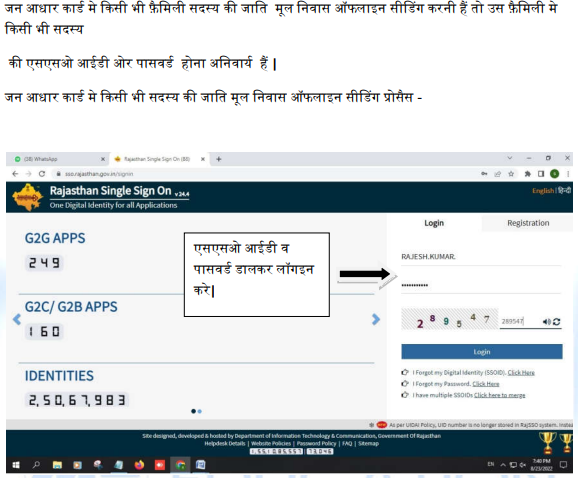 जन आधार कार्ड नंबर अपडेट करे SSO आई डी में
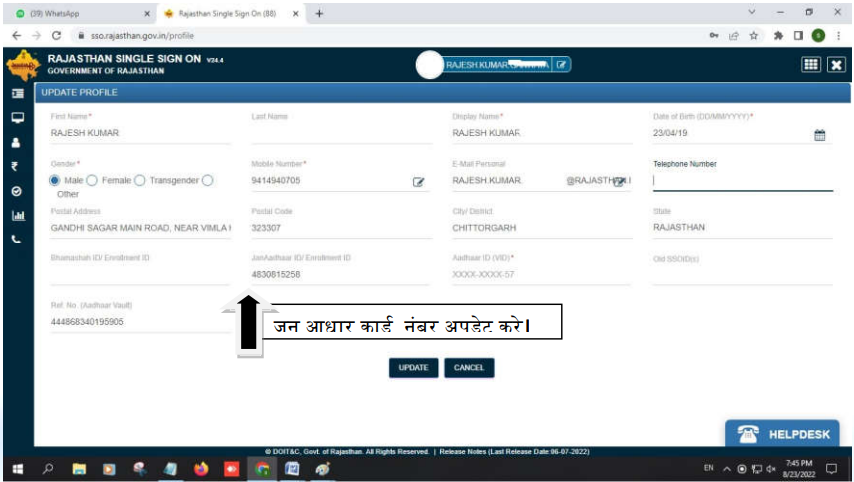 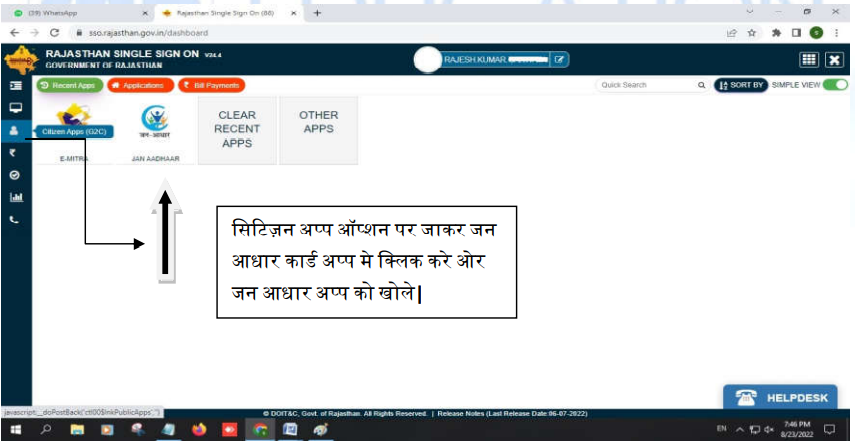